Introduction to Corporate Law
Università Carlo Cattaneo – LIUC
School of Economics and Management
Corporate Governance – A.Y. 2014/2015
Prof. Avv. Sergio Di Nola
Is there  a common structure of the law business corporations?
Two different approaches:
Emphasizing the differences among European, American and Japanese corporations in corporate governance, share ownership, capital markets and business culture; or
Identifying a “corporate form”, underlining the similarities of legal characteristics of corporations in all jurisdiction.
Following the second approach, there are five characteristics that it is possible to observe in every business corporation:
Legal personality;
Limited liability;
Transferable shares;
Delegated management under a board structure;
Investor ownership.
1
The five core structural characteristics of a business corporation
In all economically important jurisdiction there is a basic statute that provides for the formation of firms with all of the abovementioned characteristics.
These characteristics respond to the economic exigencies of the large modern business enterprise.
Even if there are other forms of business enterprise that lack one or more of these characteristics, in market economies, almost all large-scale business firms adopt a legal form that possess all of them. Indeed, small jointly-owned firms adopt this form as well, although sometimes with deviations from one or more of the five characteristics, in order to best fit their special needs.
These characteristics make the corporation attractive for organizing productive activity, but also generate tensions and trade-offs that lead to the the agency problems that corporate law must deal with.
2
1) Legal Personality (I)
Firm as a “nexus of contracts”: this description is often used in literature to emphasize the fact that most of the important relationships within a firm are essentially based on consent, rather than involving some form of extracontractual command-and-control authority. This definition fails to distinguish the firm from other contractual relationships.
It is more accurate to describe the firm as a “nexus of contracts” in the sense that a firm serves as the common counterparty in numerous contracts with suppliers, employees an customers. The first and most important contribution of corporate law is to permit a firm to serve as a single contracting party that is distinct from the various individuals that own or manage the firm.
The core element of the firms as a nexus of contracts is what the civil law refers to as “separate patrimony”.
3
1) Legal Personality (II)
The separate patrimony involves the creation of a pool of assets that are distinct from other assets owned by the shareholders, and of which the firm in itself, acting through its managers, is viewed in law as being the owner.
Consequently the corporation’s assets are unavailable for attachment by the personal creditor of the shareholders. With reference to this function, the separate patrimony has been termed “entity shielding”.
Entity shielding involves two distinct rules of law:
Priority rule: grants to firm’s creditors a claim on the firm’s assets that is prior to the claims of the personal creditors of the shareholders. This rule is common to all modern legal forms of enterprise organization;
Rule of liquidation protection: provides that the owners of the corporation are prevented from withdrawing their shares of firm assets at will. This rules serves to protect the going concern value of the firm and it is not found in some other legal form for enterprise organization, such as partnerships.
4
1) Legal Personality (III)
For a firm to serve effectively as a contracting party, two other types of rules are also needed:
Rules specifying to third parties the individuals who have authority to enter into contracts that are bonded by the company’s assets. These particular rules of authority are treated below as a separate characteristic, “delegated managers”.
Rules specifying the procedures by which both the firm and its counterparties can bring lawsuits on the contracted entered into in the name of the firm.
The concept of “separate legal personality” of the corporation involves each of the three abovementioned foundational rule types: entity shielding, rules of authority and rules of procedure. 
According to the concept of legal personality, in the eyes of the law, the company is itself a person.
5
2) Limited Liability (I)
According to the limited liability rule, the creditors of the company are limited to making claims against assets that are owned by the company itself and have no claims against assets that the firm’s shareholders hold in their own names.
Historically, this rule has not always characterized the corporate form, since important jurisdictions made unlimited shareholders liability for corporate debts the governing rule. Today the limited liability has become a nearly universal feature of the corporate form.
Limited liability is effectively the converse of entity shielding: entity shielding protects the assets of the firm from the creditors of the firm’s owner, while limited liability protects the assets of the firm’s owners from the claims of the firm’s creditors.
6
2) Limited Liability (II)
Limited liability and entity shielding, together, set up a regime of asset partitioning whereby business assets are meant to be a security to business creditors, while the personal assets of the company’s owners are reserved for the owner’s personal creditors.
A related aspect of asset partitioning is that it permits firms to isolate different lines of business for the purpose of obtaining credit. By separately incorporating, as subsidiaries, distinct ventures or lines of business, the assets associated with each venture can be pledged as security just to creditors that are involved in that venture.
The use of corporate form – by virtue of asset partitioning, entity shielding and limited liability – can assist the company in reaching different goals:
raising debt finance;
sharing the risk of transactions with the firm’s creditors;
monitoring the conduct of the firm’s managers, by shifting downside business risk from shareholders to creditors.
When we refer to limited liability, we mean specifically limited liability in contract, which do not extend to limited liability in torts.
7
3) Transferable shares (I)
Transferability is functional to the corporation’s going concern, because it allows the continuity of the business notwithstanding the changes of the identities of its owners.
Transferability enhances the the liquidity of shareholders’ interests and makes it easier for shareholders to construct and maintain diversified investment portfolios.
Fully transferable ≠ freely tradable : even if shares are transferable, they may not be tradable without restriction in public markets, but rather just transferable among limited groups of individuals or with the approval of the current shareholders or of the corporation.
8
3) Transferable shares (II)
Free tradability maximizes the liquidity of shareholdings and the ability of shareholders to diversify their investments. It also gives the firm maximal flexibility in raising capital.
On the other hand, free tradability makes it more difficult to maintain negotiated arrangements for sharing control. Therefore all jurisdictions provide instruments for restricting transferability.
Generally, we refer to corporations with freely tradable shares as “open” or “public” companies, and to corporations that present restrictions on the tradability of their shares as “closed” or “private” companies.
9
3) Transferable shares (III)
Two other important distinctions:
Listed / Unlisted corporations: we refer to a listed corporation when its shares are listed for trading on an organized securities exchange;
Closely held / widely held corporations: we refer to a closely held company when its shares are held by a small number of individuals whose interpersonal relationships are important to the management of the firm.
10
4) Delegated management with a board structure (I)
Standard legal forms for business organizations differ in their allocation of control rights, including:
The authority to bind the firms to contracts;
The authority to exercise the powers granted to the firm by its contracts;
The authority to direct the uses made of assets of the firm.
Standard legal corporate form delegates principal authorities over corporate affairs to a board of directors (or to a similar committee organ) that is periodically elected by firm’s shareholders.
The board of directors typically has four basic features:
The board is separate from the operational managers of the corporation;
The board is elected, at least in substantial part, by the firm’s shareholders;
Thought largely or entirely chosen by the firm’s shareholders, the board is formally distinct from them;
The board ordinarily has multiple members.
11
4) Delegated management with a board structure (II)
The board is separate from the operational managers
The nature of this separation varies according to whether the board has one or two tiers.
Two-tier boards: top corporate officers occupy the board’s second (managing) tier, but are generally absent from the first (supervisory) tier;
Single-tier boards: hired officers may be members of, and even dominate, the board itself.
The legal distinction between directors and officers divides all corporate decisions (that do not require shareholders approval) into those requiring approval by the board of directors and those that can be made by the firm’s officers on their own authority.
Initiation and execution of business decisions are reserved to the officers, while monitoring and ratification of decisions are reserved to the directors.
12
4) Delegated management with a board structure (III)
The board is elected by the firm’s shareholders
Election of the board assure that the board remains responsive to the interest of the firm’s owners, who bear the costs and benefits of the firm’s decisions.
Election of the board distinguishes the corporate form from other legal forms, such as non-profit corporations or business trusts, that permit or require a board structure, but do not require election by the firm’s owners.
13
4) Delegated management with a board structure (IV)
Thought largely or entirely chosen by the firm’s shareholders, the board is formally distinct from them
This separation economizes on the costs of decision-making by avoiding the need to inform the firm’s ultimate owners and obtain their consent for all the decisions regarding the firm.
It also permits the board to serve as a mechanism for protecting the interests of minority shareholders and other corporate constituencies.
14
4) Delegated management with a board structure (V)
The board ordinarily has multiple members
It facilitates mutual monitoring and checks idiosyncratic decision-making.
Many corporation statues, however, permit to waive the collective board in favour of a single general director or a one-person board. This frequently happens in small corporations where most of the board’s legal functions can be discharged effectively by a single elected director who also serves as the firm’s principal manager.
15
5) Investor ownership (I)
There are two key elements connected to the ownership of a firm:
The right to control the firm, which generally involves voting in the election of directors and voting to approve major transactions;
The right to receive the firm’s net earnings.
In business corporations both elements are tied to a specific kind of input, which is represented by capital. Consequently, in an investor-owned company, both the right to participate in control and the right to receive the firm’s residual earnings, as a default rule, are proportional to the amount of capital invested in the firm.
An investor-owned company reflects several efficiency advantages:
Among the various participants in the firm, investors are often the most difficult to protect simply by contractual means;
Investors of capital have homogeneous interests among themselves, hence reducing the potential for costly conflict among those who share governance of the firm.
16
5) Investor ownership (II)
Investor-ownership is another aspect in which the law of business corporations differs from the law of partnerships:
the partnership form typically does not presume that ownership is tied to contribution of capital. Ownership is also assigned against contributions of labour or of other factors of production.
A business corporation is less flexible than a partnership in terms of assigning ownership. However, deviating from the default rule, at certain conditions, ownership  shares in a business corporation can be granted also to contributors of labour or of other factors of production. Example: worker codetermination.
17
Sources of Corporate Law
A core statute: almost all jurisdictions with well-developed market economies have at least one core statute that establishes a basic corporate form with the five characteristics abovementioned.
Other sources: corporate law generally extends beyond the bounds of this core statute:
Special and partial corporate forms;
Other bodies of law.
18
Special and partial corporate forms (I)
Special corporate forms: major jurisdictions commonly have at least one distinct statutory form specialized for closed corporations  (the French SARL, the Italian SRL, the German GmbH, the UK private company, the US close corporation and limited liability company…). 
They differ from open companies because:
Their shares, though transferable in principle, are presumed not to be freely tradable in a public market;
Sometimes their statutes permit the elimination of the board of directors in favour of direct management by shareholders;
Commonly, their statutes permit and facilitate special allocation of control, earnings rights, and rights to employment among shareholders.
19
Special and partial corporate forms (II)
Partial corporate forms: some jurisdictions have quasi-corporate statutory forms that can be used to form business corporations with the five core characteristics set above, though some of them must be added by contract.
Example 1: US limited liability partnership – this form reflects the characteristics of the limited liability company onto the traditional partnership. It allows the partnership to have a kind of entity shielding.
Example 2: US statutory business trust – it provides for strong form legal personality and limited liability, but leaves all elements of internal organization to be specified in the organization’s charter.
20
Other bodies of law
There are other bodies of law that, even if separate from core corporation statutes, are to be considered functionally as part of corporate law, since they have important effects on corporate structure and conduct.
Law of groups: emblematic is the German law of groups (the Konzernrecht), which limits the discretion of directors in corporations that are closely related through cross ownership, in order to protect creditors and minority shareholders of controlled companies.
Securities laws: they have strong effects on corporate governance through rules demanding disclosures and regulating sale and resale of corporate securities, mergers and acquisitions, and corporate elections.
Bankruptcy laws (or insolvency laws): they affects both the extent to which creditors may need generalized protections in corporate laws and the internal governance of corporation.
21
Law versus Contract in corporate affairs (I)
The relationships among the participants in a corporation are, to an important degree, contractual.
The principal contract is represented by the “corporation’s charter” (or “articles of association” or “constitution”).
The charter sets out the basic terms of the relationship among the firm’s shareholders and between the shareholders and the firm’s directors and managers. It can also affect the contents of the contracts between the firm and its employees or creditors.
Some or all of a firm’s shareholders may, in addition, be bound by one or more shareholders’ agreements, which regulate the internal relationships among the firm’s owners.
22
Law versus Contract in corporate affairs (II)
Since corporations are subject to a large body of laws and since the defining elements of the corporate form (with the exception of legal personality) could in theory be established simply by contract, the question is “What role do these laws play?”
If these rules of law did not exist, the relationships they establish could still be determined by means of contract, just by placing similar provisions in the organization’s charter. So, why do we have, in every advanced jurisdiction, elaborate statutes providing numerous detailed rules for the internal governance of corporations?
23
Mandatory laws versus default provisions
Default rules / mandatory rules: in order to answer to the previous questions, it is important to distinguish between legal provisions that are merely default rules, in the sense that they apply only if the parties do not provide for something different and laws that are mandatory, in the sense that they can’t be waived by parties, leaving them no option but to conform.
A significant part of corporate law consists of default provisions: it means that corporate law simply offers a standard form that the parties can adopt, at their discretion, in whole or in part.
Advantages of a legally provided standard form: 
It simplifies contracting among the parties involved, requiring that they specify only those elements that deviates from the standard terms.
24
Default provisions
Default provisions can be supplied in a variety of ways:
A common form of default rule is a statutory provision that will apply unless the parties explicitly provide an alternative.
Example: the common US corporate statute requires that a merger is                     approved by a vote of 50% of all outstanding shares. That rule can be  displaced by a charter provision that requires approval by 60% or 70%, or some other number, of the shareholders.
Sometimes corporate law itself specifies the rule that will govern if the default provision is not chosen (so called “either-or provisions”). The law in this case gives the corporation a choice between two statutory provisions, one of which is the default and the other is the “secondary” provision.
Example: the French corporate law allows companies’ charters to opt for a two-tier board structure as an alternative to the default single-tier one.
25
Mandatory provisions
The main reason that justifies the presence of mandatory provisions is usually based on some form of “contracting failures”.
Mandatory provisions may also serve a useful standardizing function, in circumstances where the benefits of compliance increase if everyone adheres to the same rules.
When used in conjunction with a choice of corporate forms, mandatory provisions can facilitate the freedom of contract by helping corporate actors to signal the terms they offer. The law enables this by creating corporate forms that are to some degree inflexible, but then permitting a choice among different corporate forms.
26
Legal Rules versus Contract (I)
Default rules serve another important function that cannot be reached by contract: they provide a means of accommodating, over time, developments that cannot easily be foreseen.
A contract that must govern complex relationships over a long period of time is necessarily incomplete, either because situations that were not foreseeable at the time the contract was drafted may arise or because the situations, thought foreseeable, seemed too unlikely to justify the costs connected to the creation of specific provisions.
In this contest, corporation law plays a strategic role, since it serves a “gap-filling” function : it provides for such situations as they arise either by adding new rules or by interpreting existing rules.
27
Legal Rules versus Contract (II)
The problem of contractual incompleteness goes beyond mere gap-filling. Since corporations usually have a long-term life, it is likely that some of the charter’s terms will become obsolete with the passage of time. Default rules, instead, are altered over time to adapt them to the changes in the economic end legal environment.
However, the quality and speed by which default rules are supplied, interpreted and updated will depend on a range of variables, such as the legislative system, the civil procedure and the judicial expertise.
28
What is the Goal of Corporate Law?
Corporate law serves multiple functions:
defines a corporate form;
contains and regulates conflicts among firm’s participants;
pursues the aggregate welfare of all who are affected by a firm’s activity, including firm’s shareholders, employees, suppliers, customers, as well as third parties.
With reference to the last assumption (corporate law pursues the aggregate welfare), some scholars and economists assert that the appropriate role of corporate law is simply to assure that the corporation serves the best interests of its shareholders.
29
What forces shape Corporate Law?
Corporate law is influenced by a series of forces that can vary among different jurisdictions, shaping the features of corporate form. These forces are mainly:
Patterns of corporate ownership;   and
Cross-jurisdictional coordination.
30
1. Patterns of corporate ownership (I)
The number of corporate shareholders differ markedly even among the most developed market economies, having a strong impact on the structure of corporate law.
Example: in the US and the UK there are a large numbers of public corporations that have dispersed share ownership, such that no single shareholder (or affiliated group of shareholders) can exercise control over the firm. Whereas, in the nations of continental Europe even public companies traditionally have a controlling shareholder.
Also the nature of shareholders differ substantially from one country to another.
Example: in the US the majority of stock is owned by institutional investors (mutual funds, pension funds and hedge funds). In Germany large commercial banks traditionally held substantial part of corporate stock.
31
1. Patterns of corporate ownership (II)
Question: 
    “such differences in patterns of shareholdings are the consequences of the differences in the structure of corporate law” or “differences in the structures of corporate law are the consequences of the difference in patterns of corporate ownership” ?
32
2. Cross-jurisdictional coordination
Supernational efforts to coordinate the regulation of corporations across jurisdictions constitute another important factor in shaping corporate law.
Sometimes this coordination is undertaken on a global level (i.e. international efforts to develop common accounting standards);
More often it is undertaken within supernational entities, such as the European Union. These efforts generally take two different form: harmonization and regulatory competition.
Harmonization: harmonization is sought through the imposition of uniform, or at least minimum, rules of corporate law upon all member states;
Regulatory competition: it is the phenomenon by which states compete with one another providing laws that attract business and capitals into the respective jurisdiction.
33
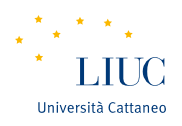 References
Kraakman R. et al., The Anatomy of Corporate Law. A Comparative and Functional Approach, Second Edition, Oxford University Press (2009), Chapter 1
34